Pola magnetyczne
Zapoznaj się z prezentacją na temat powstawania wirującego pola magnetycznego w maszynach indukcyjnych
Pola magnetyczne
Każda maszyna elektryczna musi mieć obwód magnetyczny, którego zadaniem jest wytworzenie pola magnetycznego, i obwód elektryczny, w którym indukuje się siła elektromotoryczna (napięcie).
Pola magnetyczne
Pole magnetyczne – wytwarzane przez magnes trwały lub prądy płynące w przewodach umieszczonych w rdzeniu maszyny
Obwód elektryczny – uporządkowany układ przewodów stanowiący uzwojenie maszyny
Pola magnetyczne
Rola uzwojenia:
 Indukuje siły elektromotoryczne
 Wytwarza pole magnetyczne
Pola magnetyczne
Rodzaje pola magnetycznego:
Pole stałe – oś pola jest nieruchoma względem elementu odniesienia
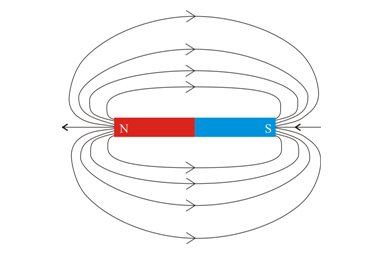 Pola magnetyczne stałe
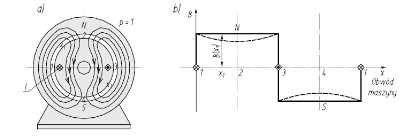 Pole magnetyczne w maszynie dwubiegunowej (p=1), wytworzone przez nieruchomy wirnik o jednym zwoju zasilanym prądem stałym
Szkic maszyny
Rozkład indukcji na rozwiniętym obwodzie maszyny
Pola magnetyczne stałe
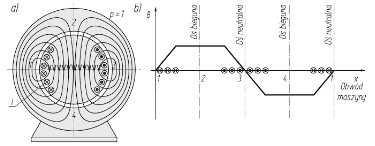 Pole magnetyczne w maszynie dwubiegunowej (p=1), wytworzone przez nieruchomy wirnik o uzwojeniu rozłożonym na części obwodu i zasilanym prądem stałym
Szkic maszyny
Rozkład indukcji na rozwiniętym obwodzie maszyny
Pola magnetyczne stałe
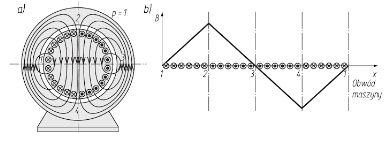 Pole magnetyczne w maszynie dwubiegunowej (p=1), wytworzone przez nieruchomy wirnik o uzwojeniu rozłożonym na całym obwodzie wirnika i zasilanym prądem stałym
Szkic maszyny
Rozkład indukcji na rozwiniętym obwodzie maszyny
Pola magnetyczne stałe
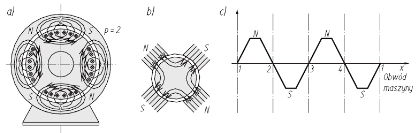 Pole magnetyczne w maszynie czterobiegunowej (p=2), wytworzone przez nieruchomy wirnik o uzwojeniu zasilanym prądem stałym
Szkic maszyny
Obraz pola magnetycznego z symbolicznie pokazanymi biegunami
Rozkład indukcji na rozwiniętym obwodzie maszyny
Pola magnetyczne zmienne
Rodzaje pola magnetycznego:
Pole zmienne – oś jest nieruchoma względem elementu odniesienia, a zwrot i wartość ulegają zmianom w czasie.

Może być wytworzone przez wirujący magnes trwały lub wirujący elektromagnes zasilany prądem stałym.
Pola magnetyczne zmienne
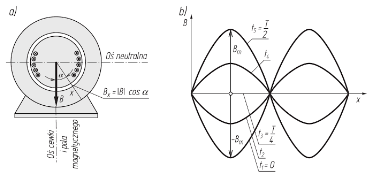 Zmienne pole magnetyczne w maszynie dwubiegunowej (p=1), wytworzone przez nieruchomy wirnik o uzwojeniu zasilanym prądem zmiennym
Szkic maszyny i wirujący wektor indukcji B
Rozkład indukcji w różnych chwilach
Pola magnetyczne wirujące
Rodzaje pola magnetycznego:
Pole wirujące – zwrot jest stały w czasie, a oś wiruje względem układu odniesienia
Pola magnetyczne wirujące
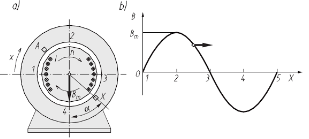 Wirujące pole kołowe wytworzone przez prąd stały płynący w uzwojeniu wirującego wirnika
Szkic maszyny
Fala postępująca indukcji B
Pola magnetyczne wirujące
Pole magnetyczne wirujące może powstać w układzie nieruchomym














Uzwojenie trójfazowe: a) dwubiegunowe (p=1) jeden zwój na fazę, b) czterobiegunowe (p=2) dwa zwoje na fazę
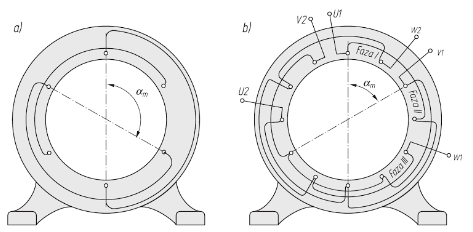 Pola magnetyczne wirujące
Mechanizm powstawania wirującego pola magnetycznego
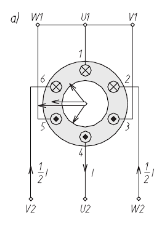 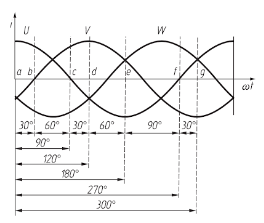 Pola magnetyczne wirujące
Mechanizm powstawania wirującego pola magnetycznego
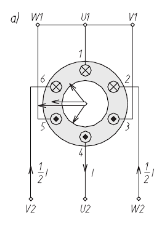 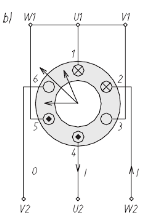 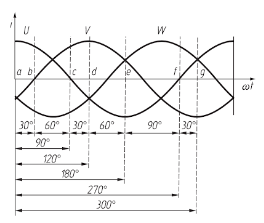 Pola magnetyczne wirujące
Mechanizm powstawania wirującego pola magnetycznego
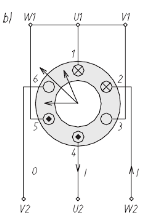 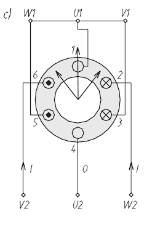 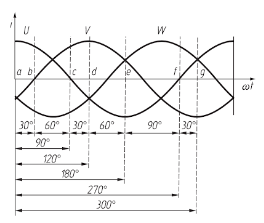 Pola magnetyczne wirujące
Mechanizm powstawania wirującego pola magnetycznego
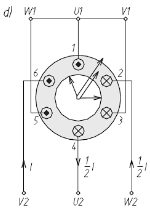 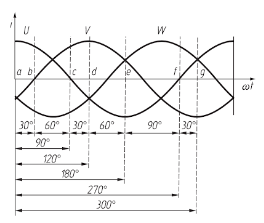 Pola magnetyczne wirujące
Mechanizm powstawania wirującego pola magnetycznego
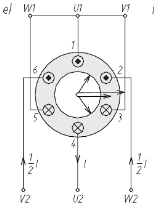 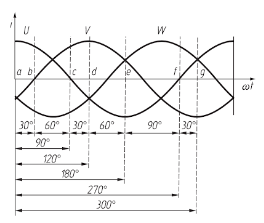 Pola magnetyczne wirujące
Mechanizm powstawania wirującego pola magnetycznego
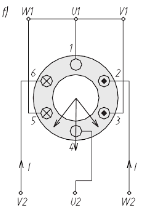 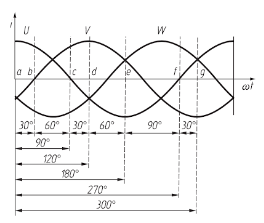 Pola magnetyczne wirujące
Mechanizm powstawania wirującego pola magnetycznego
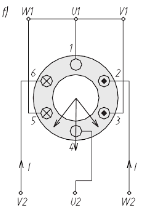 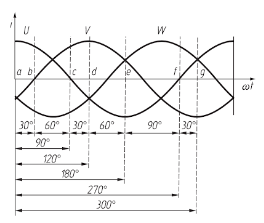 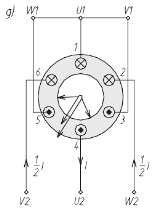 Pola magnetyczne wirujące
Pole magnetyczne wytworzone przez prąd trójfazowy stojana obraca się z prędkością wyrażoną zależnością
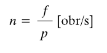 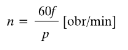 Pola magnetyczne wirujące
Warunki powstania pola magnetycznego w układzie nieruchomym:

 uzwojenia są rozłożone w przestrzeni

 uzwojenia są zasilane prądami przesuniętymi w fazie